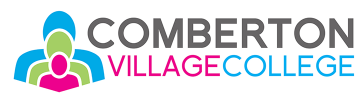 Chemistry Learning Journey
Understanding and Applying Scientific Skills
Year 7
Year 11
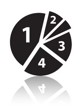 Risk Assessment
Assessing impact of scientific concepts
Exam & Post – 16
Destination
Writing methods
IDEAL 
Identify, describe, explain, apply, link
Understanding relationships between science and society
Drawing graphs and analysing graphical data
Analysis of secondary data
Applying maths to scientific concepts
Understanding variables
Drawing conclusions
Describe and explain patterns
Modelling scientific concepts
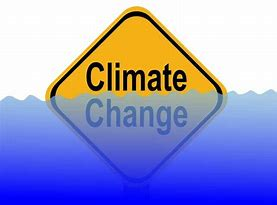 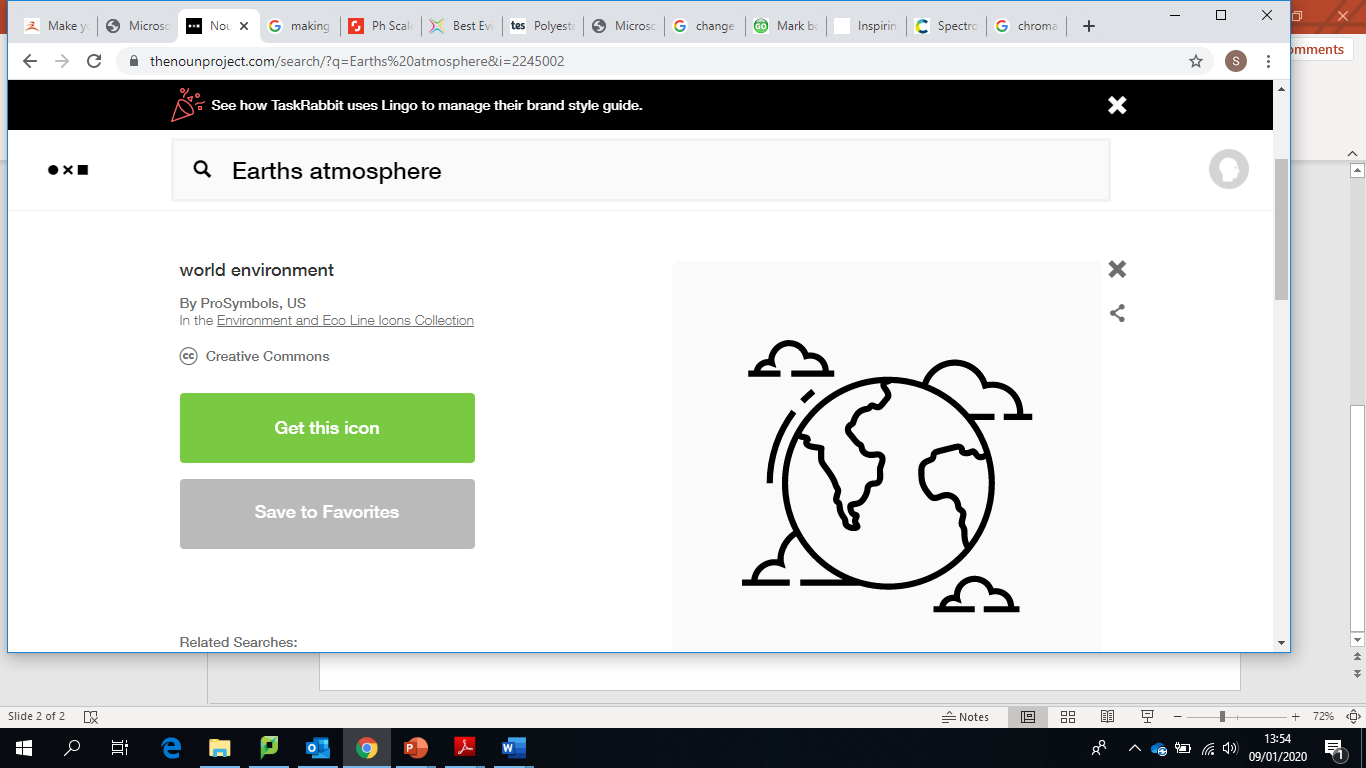 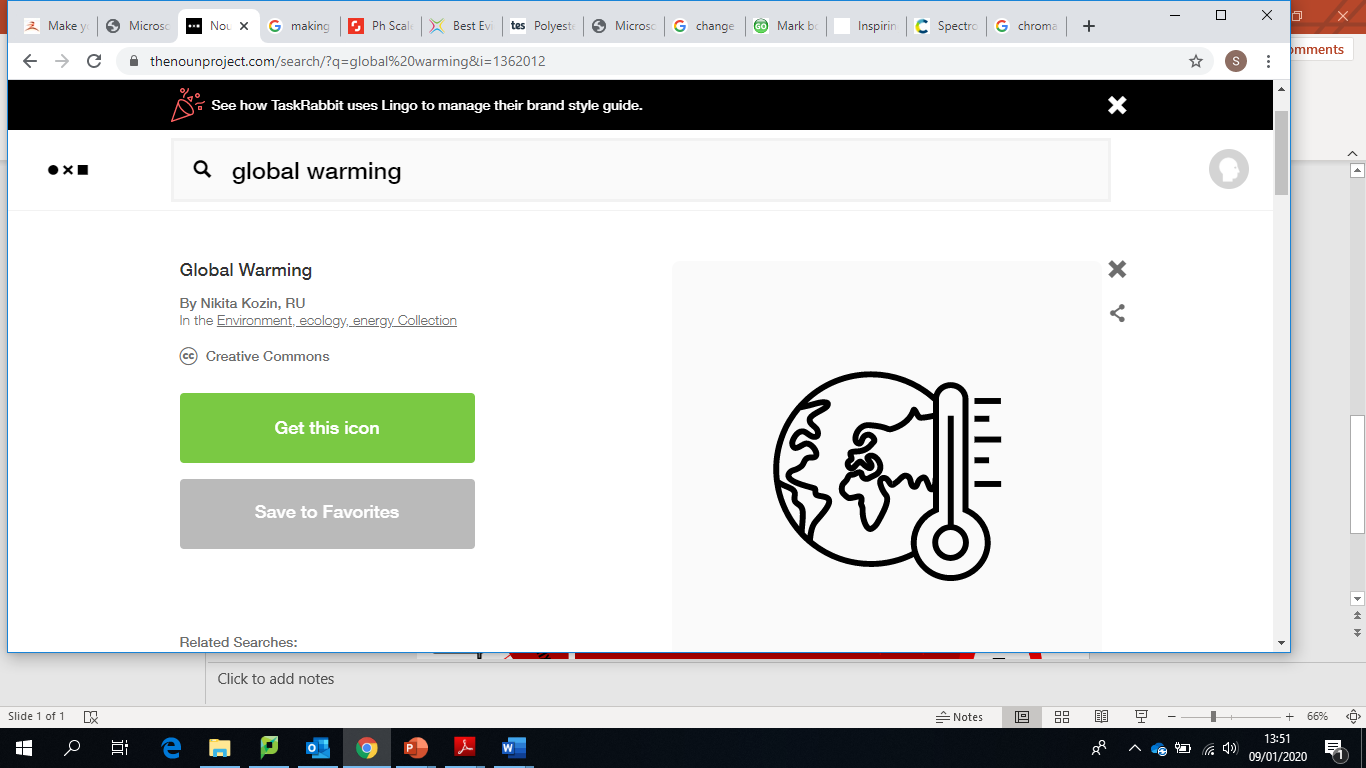 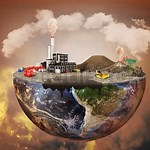 RP8  Analysis and purification of water samples
Farming techniques- NPK Fetilisers
Evidence for evolution of the atmosphere
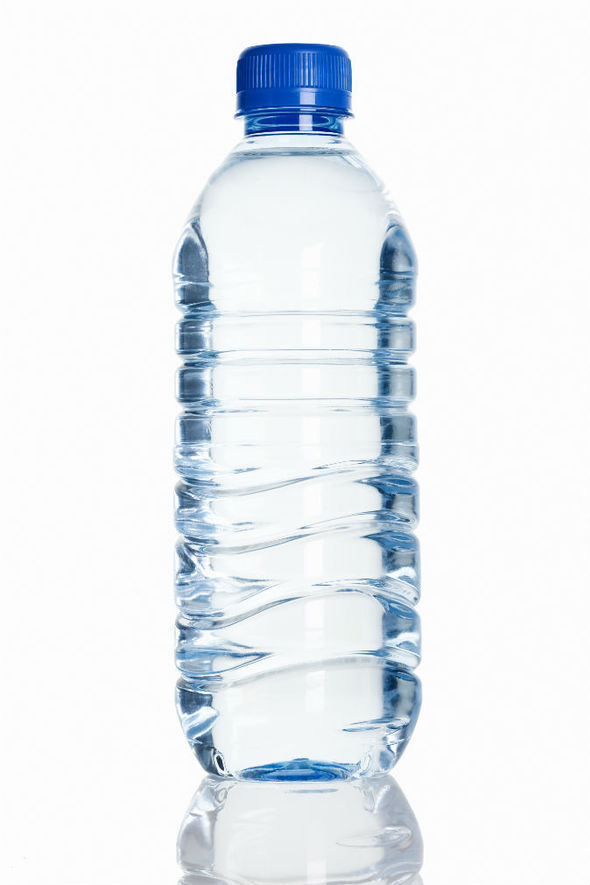 Global climate change
The Greenhouse effect
Waste-water management and potable water
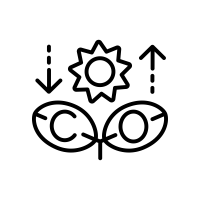 Pollution
Formulations
10) Earth’s resources
9) Chemistry of the atmosphere
Tests for 
gases
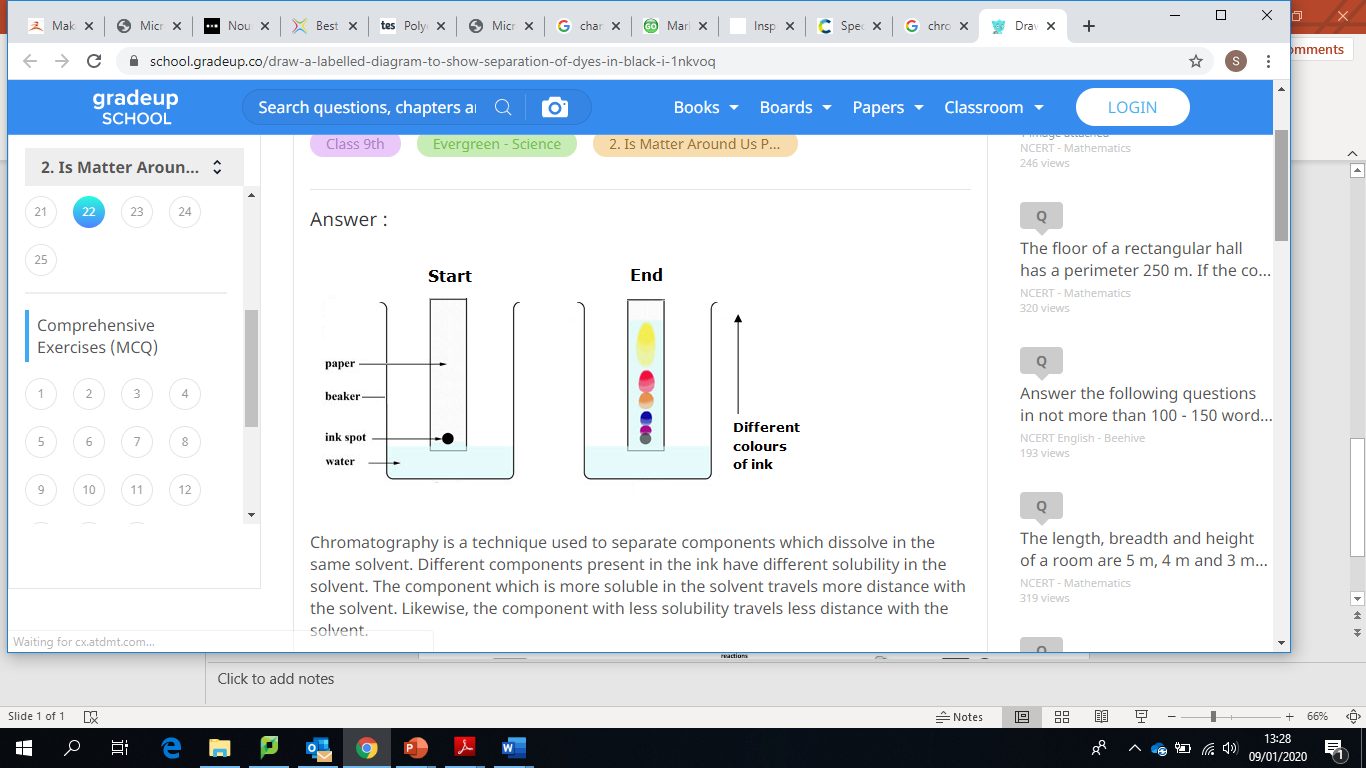 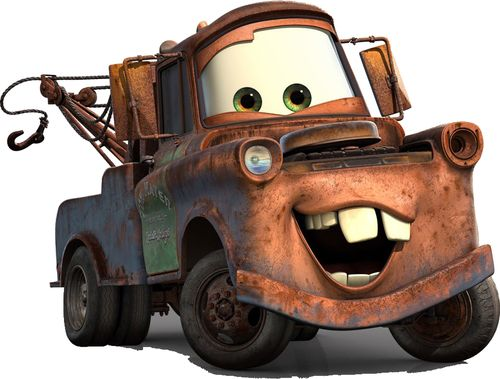 Corrosion and its prevention
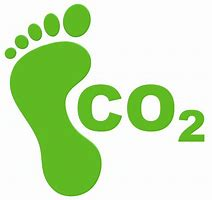 Life cycle assessment
Carbon footprint
Haber process and revisible reactions
RP6 Chromatography
RP7 Flame tests and testing anions
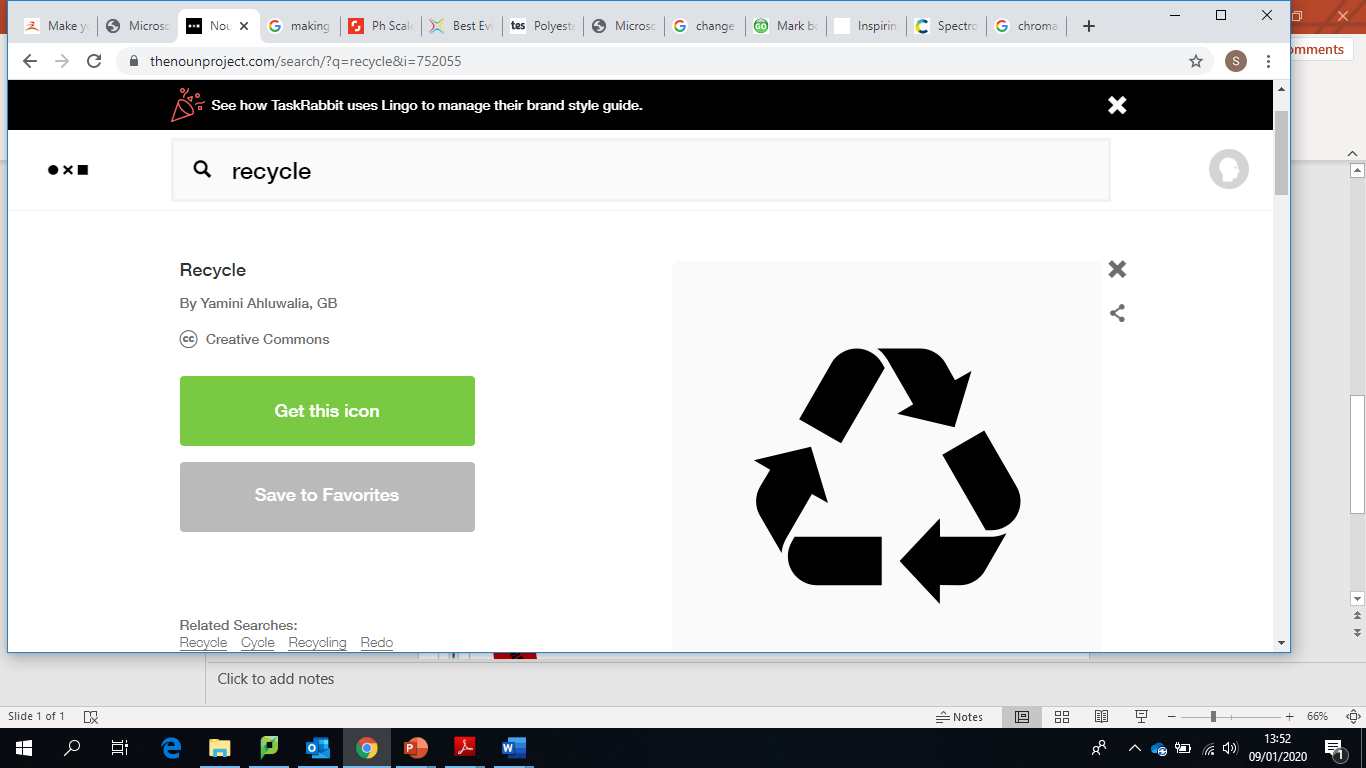 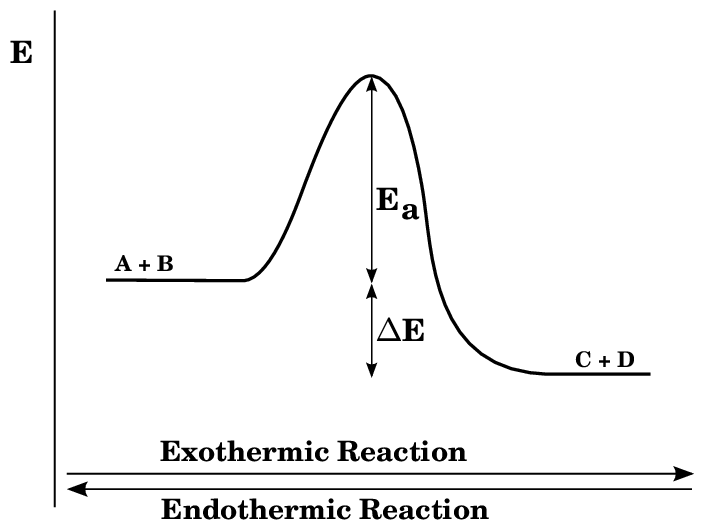 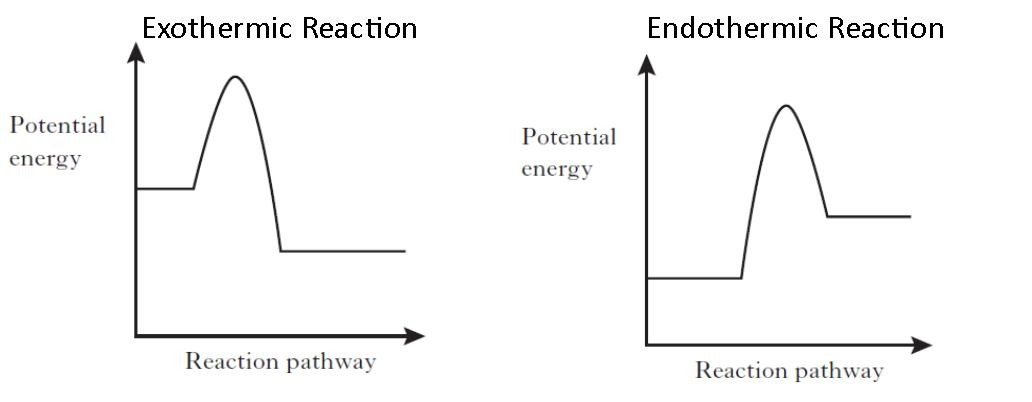 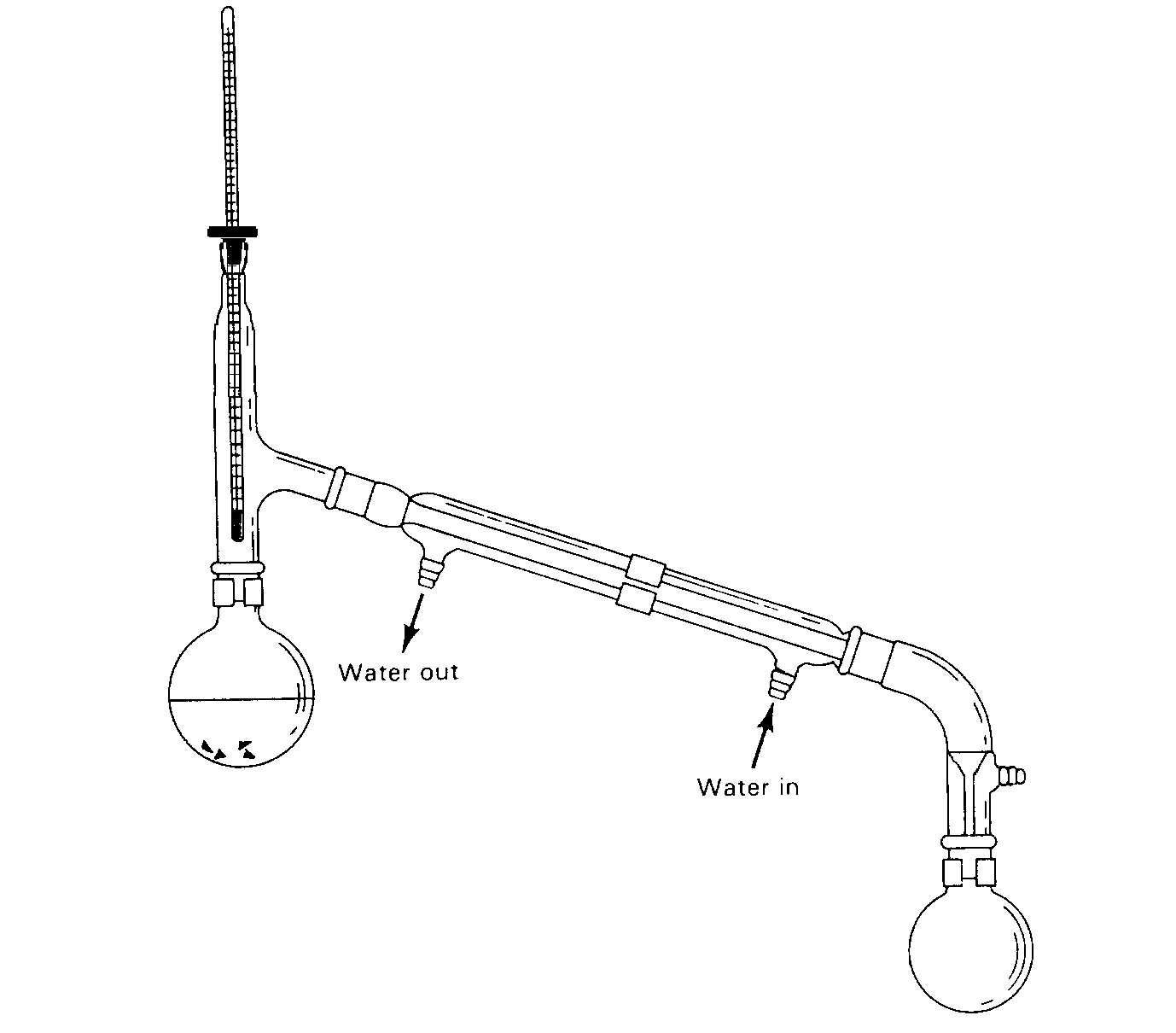 8) Chemical analysis
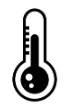 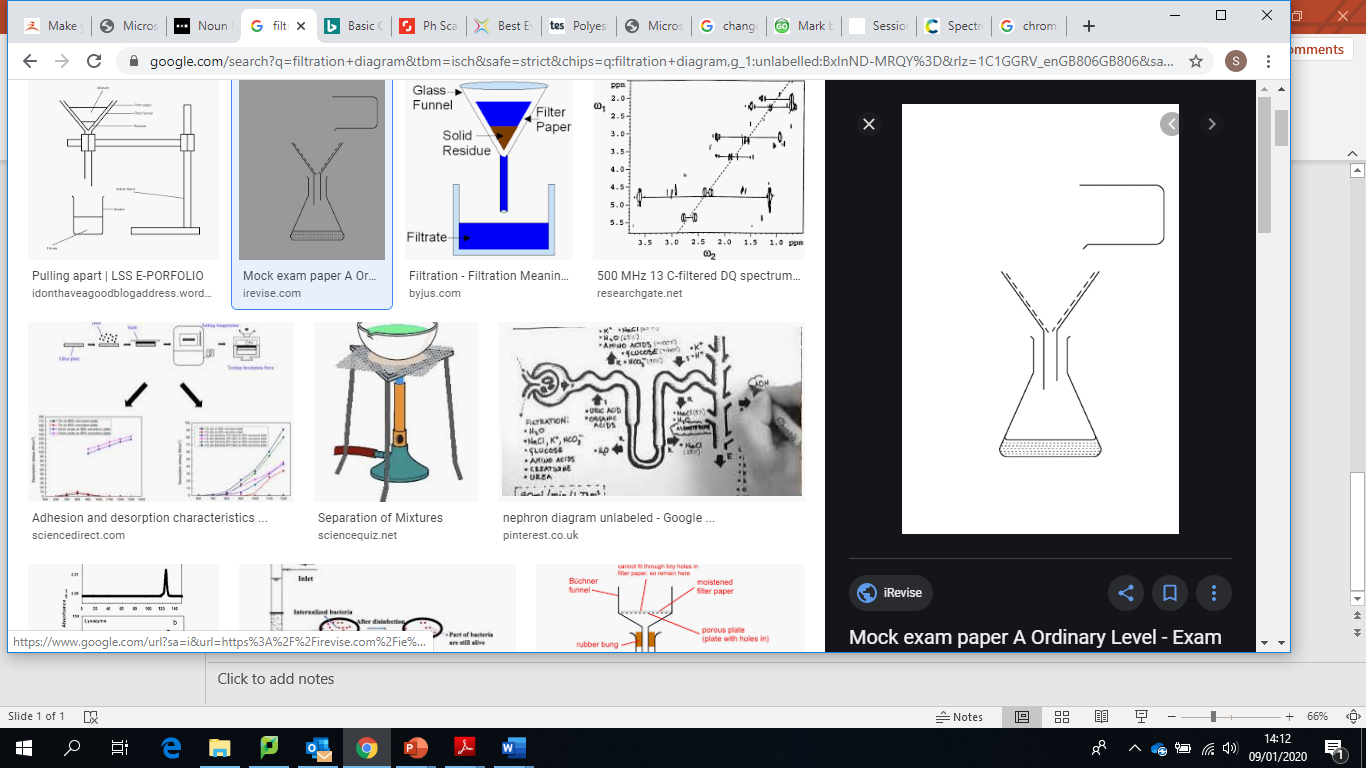 RP5 Monitoring rates of reactions
Effect of temperature
Collision theory
Distillation
Exothermic  reactions
Endothermic reactions
Filtration
11
Evaporation
YEAR
11
5) Energy Changes
7) Organic
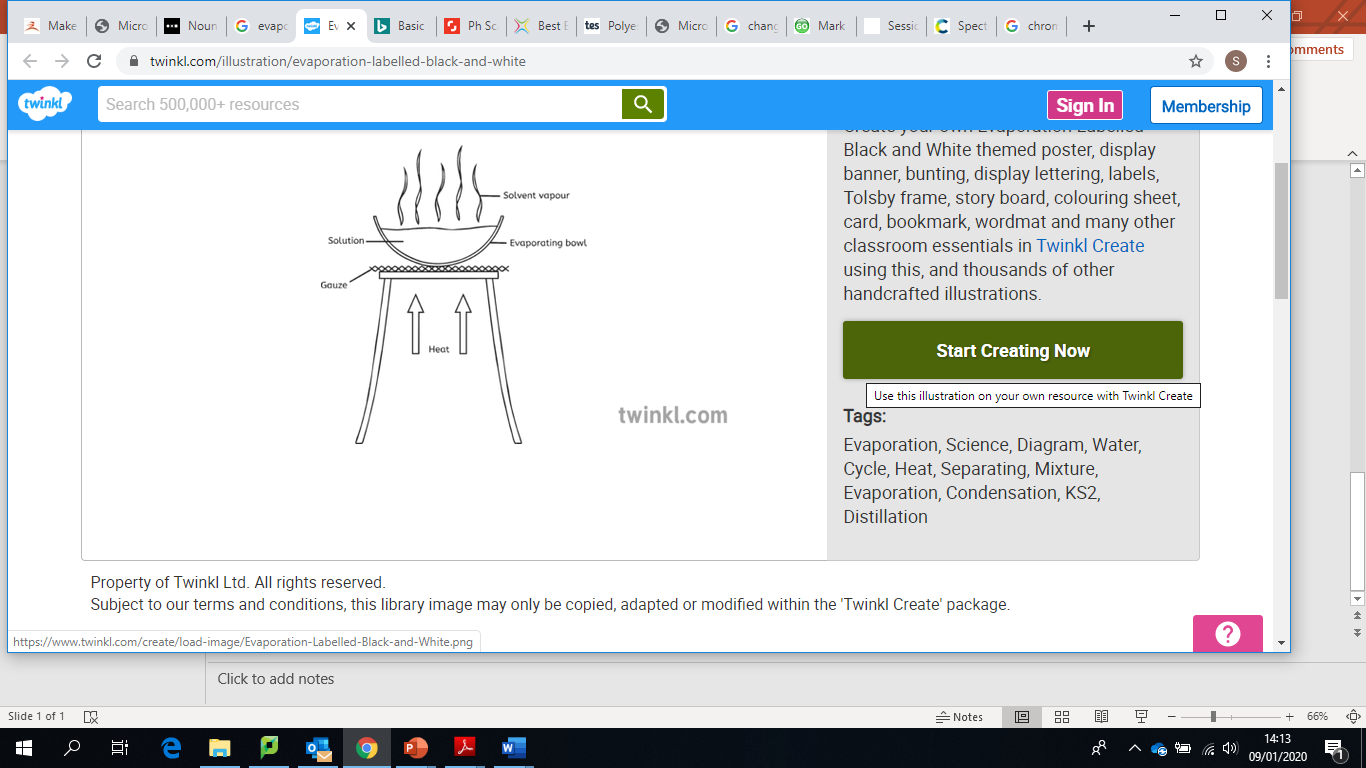 6) Rates of reaction
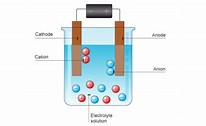 Effect of pressure
DNA structure
and polymers
RP3 Electrolysis
Catalysts
Alkanes and alkenes
RP4 neutralisation, displacement 
and reactions of acids
Alcohols, Esters and carboxylic acids
Fractional distillation
Effect of concentration
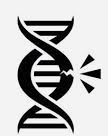 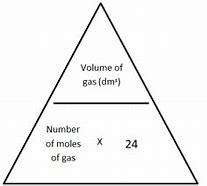 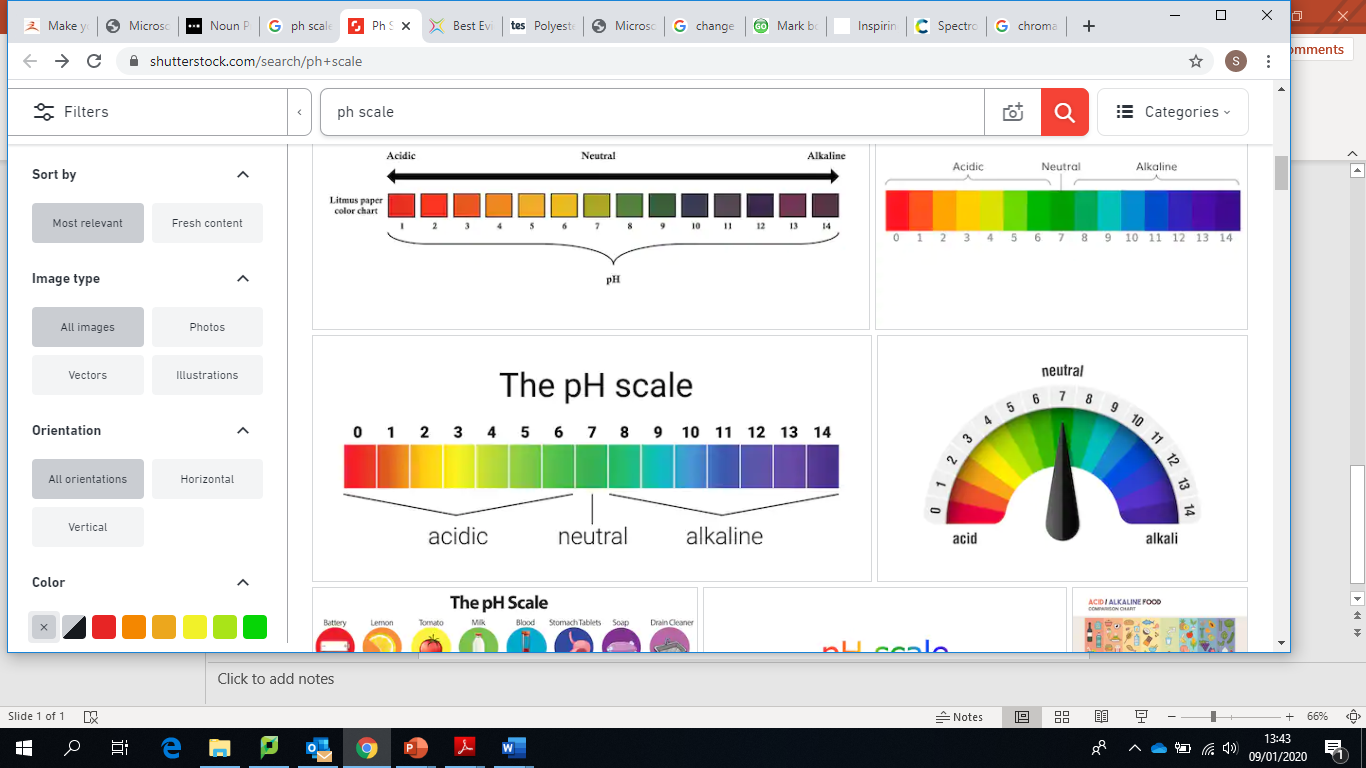 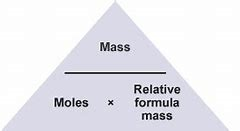 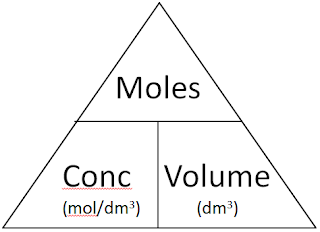 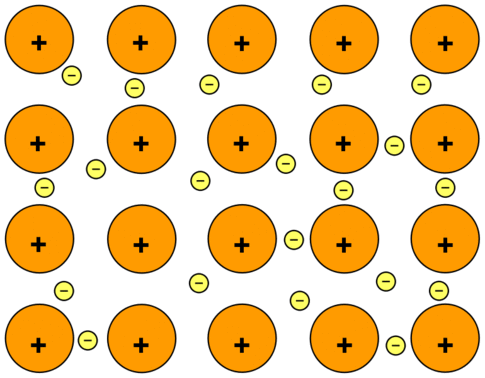 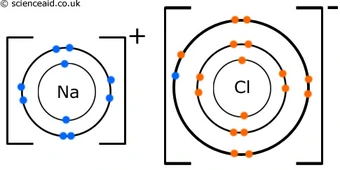 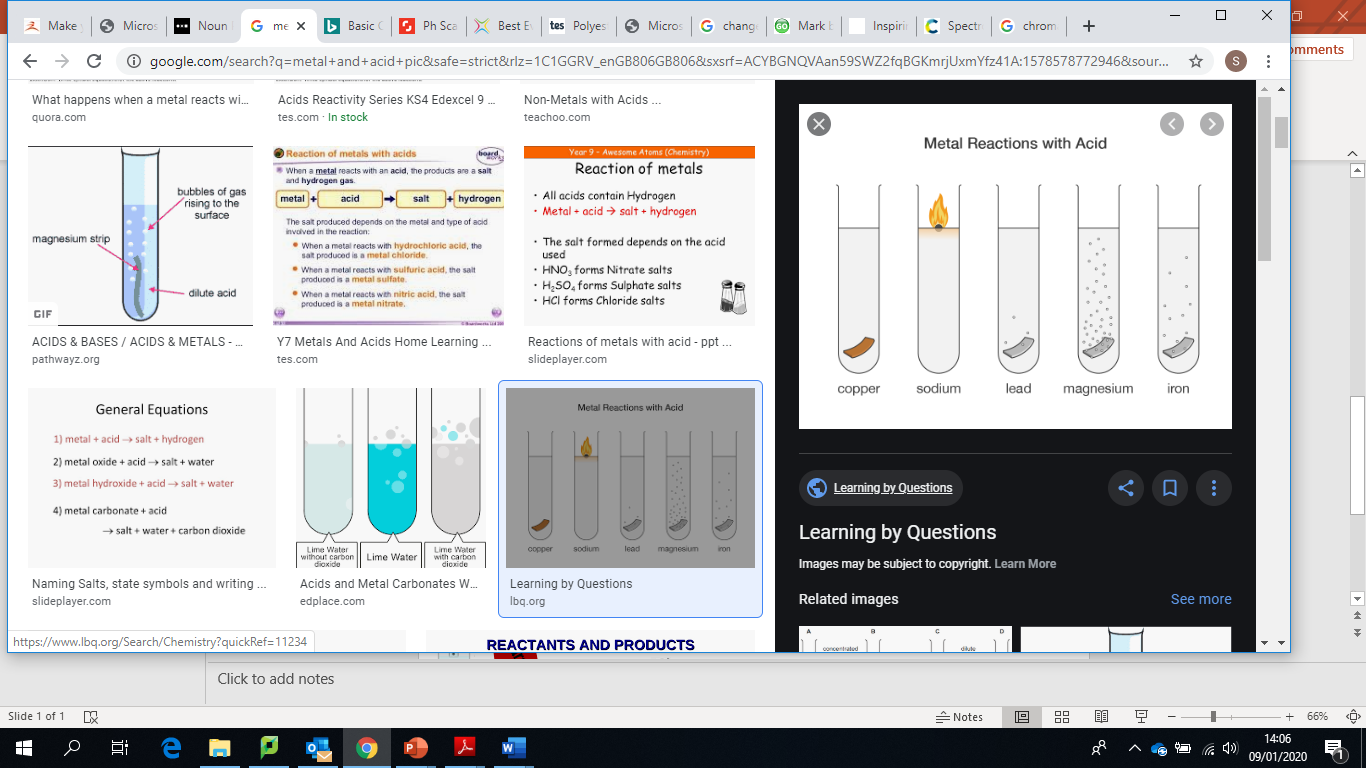 4) Chemical changes
The pH scale
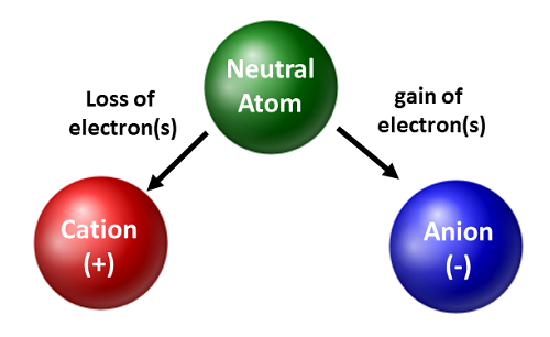 Moles in a gas
Moles
Concentration
ions
Metallic bonding
Ionic bonding
The reactivity series
2) Bonding
3) Quantitative Chem
RAM and RFM
RP1 making a salt
Giant Covalent structures
Nanoparticles
Covalent bonding
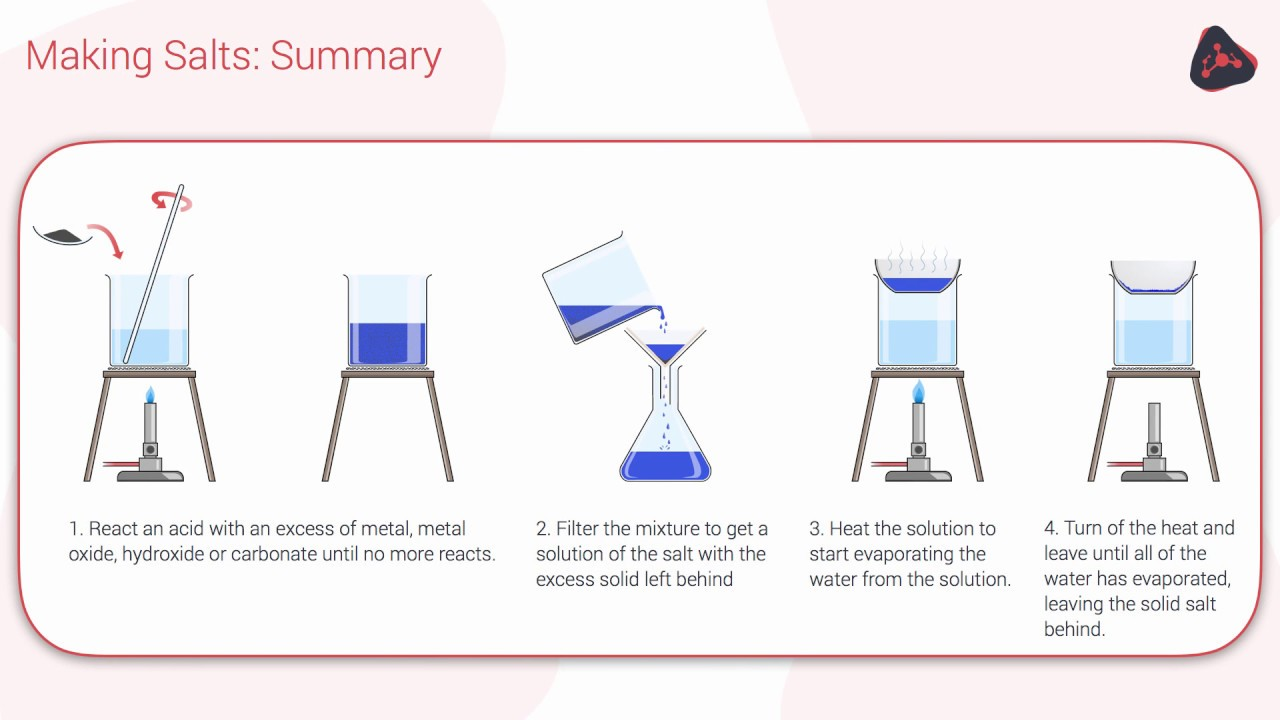 RP2 Titrations
Avogadro’s number
Atom Economy and % yield
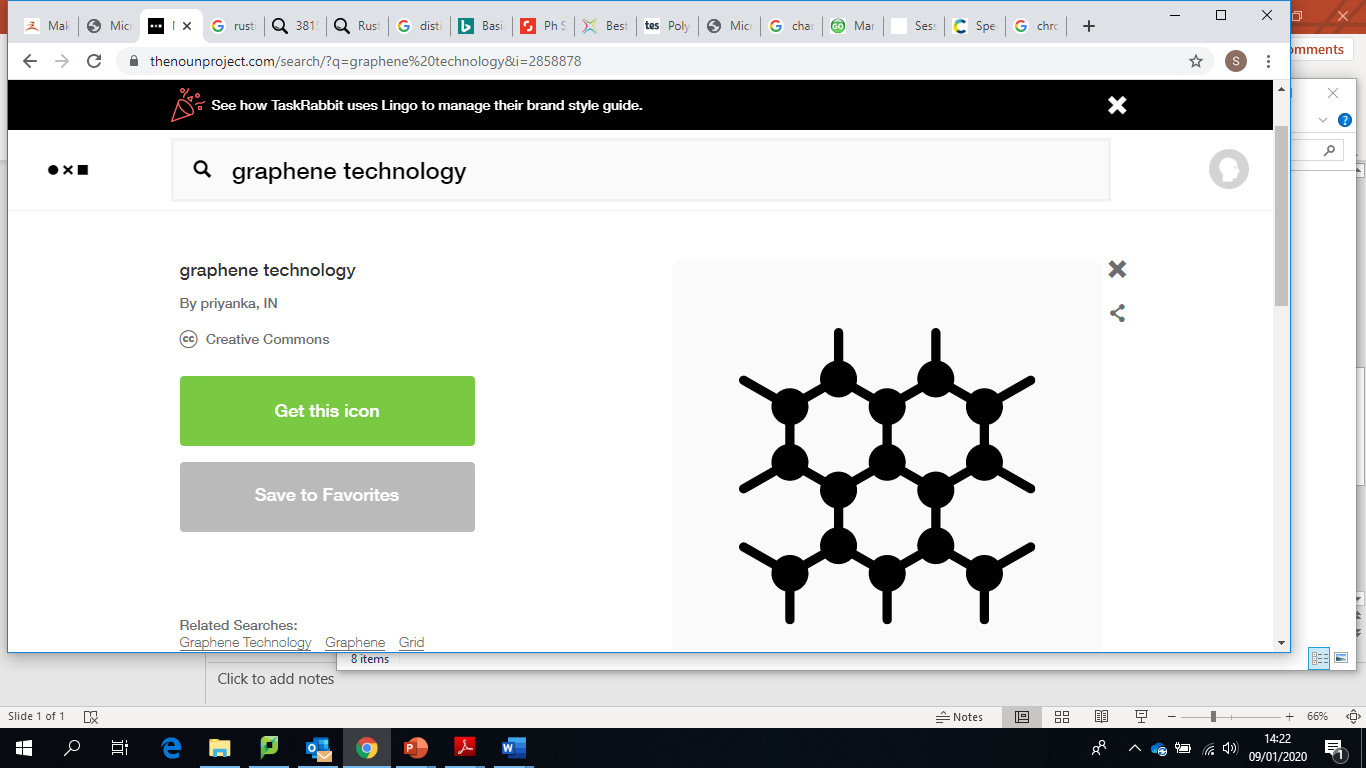 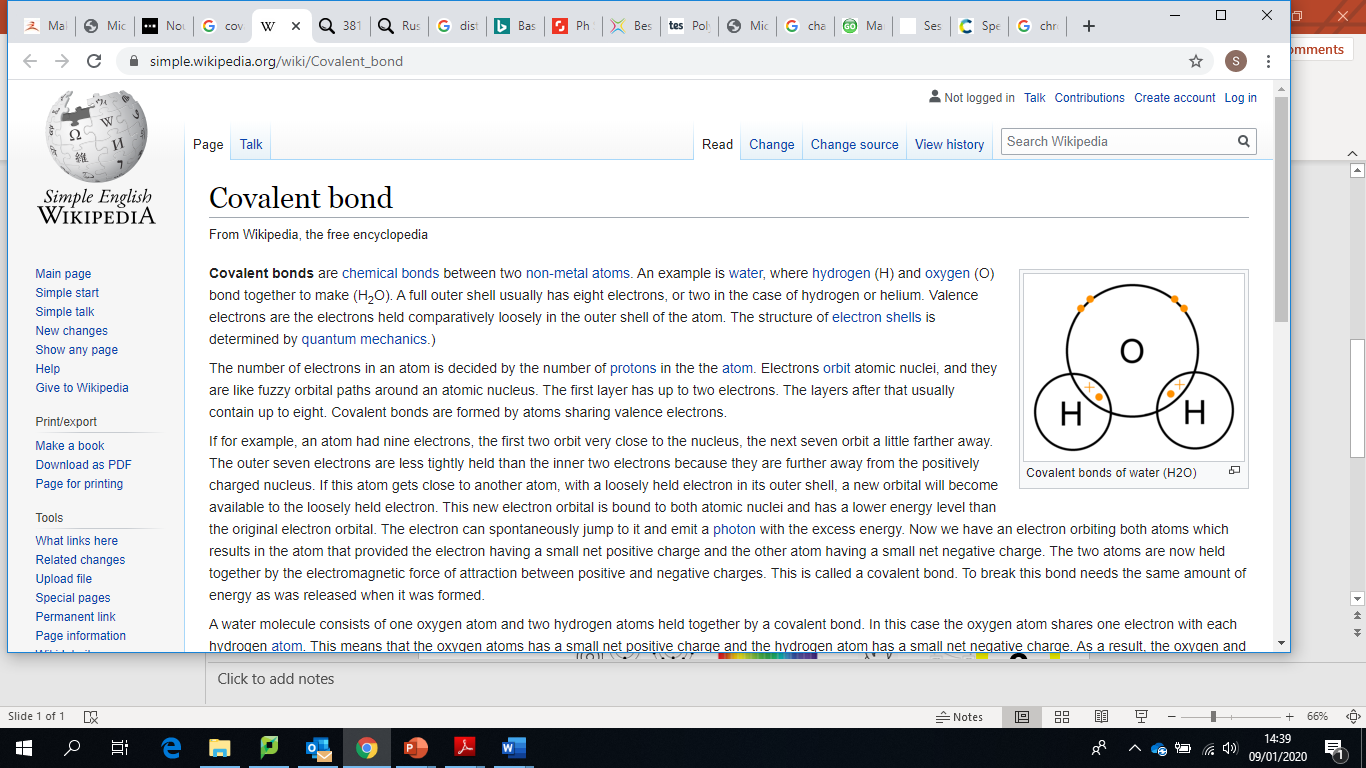 6.02x10 23
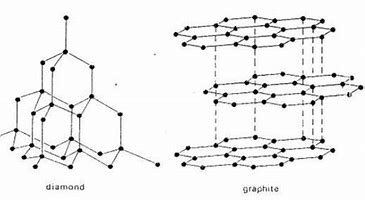 1) Atoms and the periodic table
Transition metals
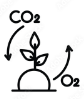 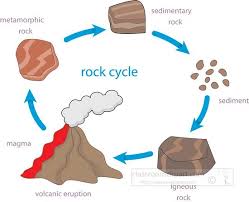 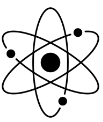 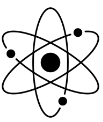 Structure of the atom
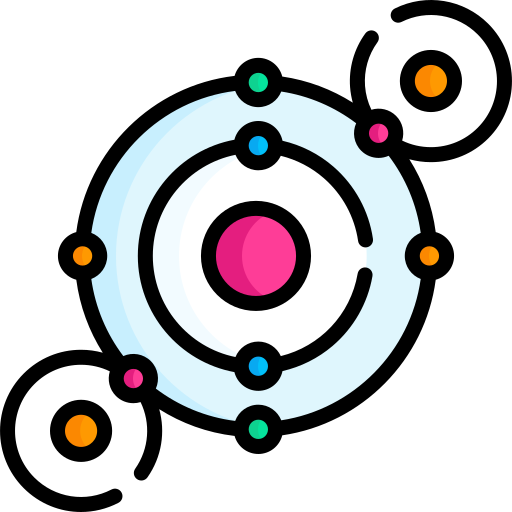 The atom
Carbon Cycle
Bonding
Halogens
Rock Cycle
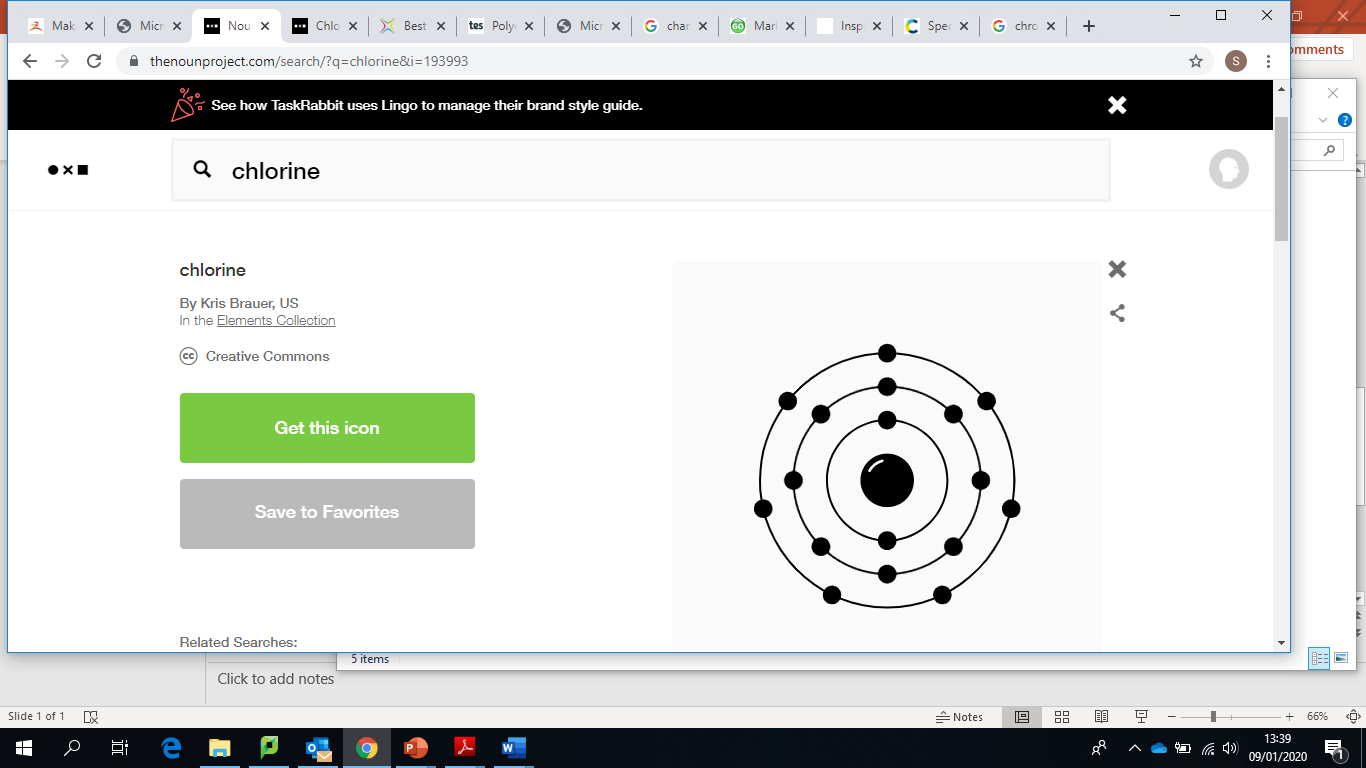 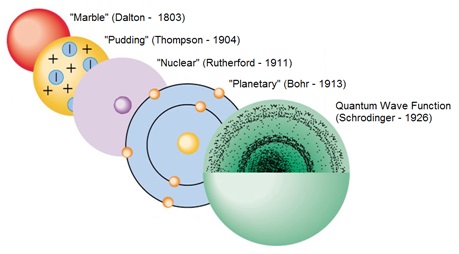 YEAR
10
Chemistry Earth and the Atmosphere
Foundations in Chemistry
History of the atom
Alkali metals
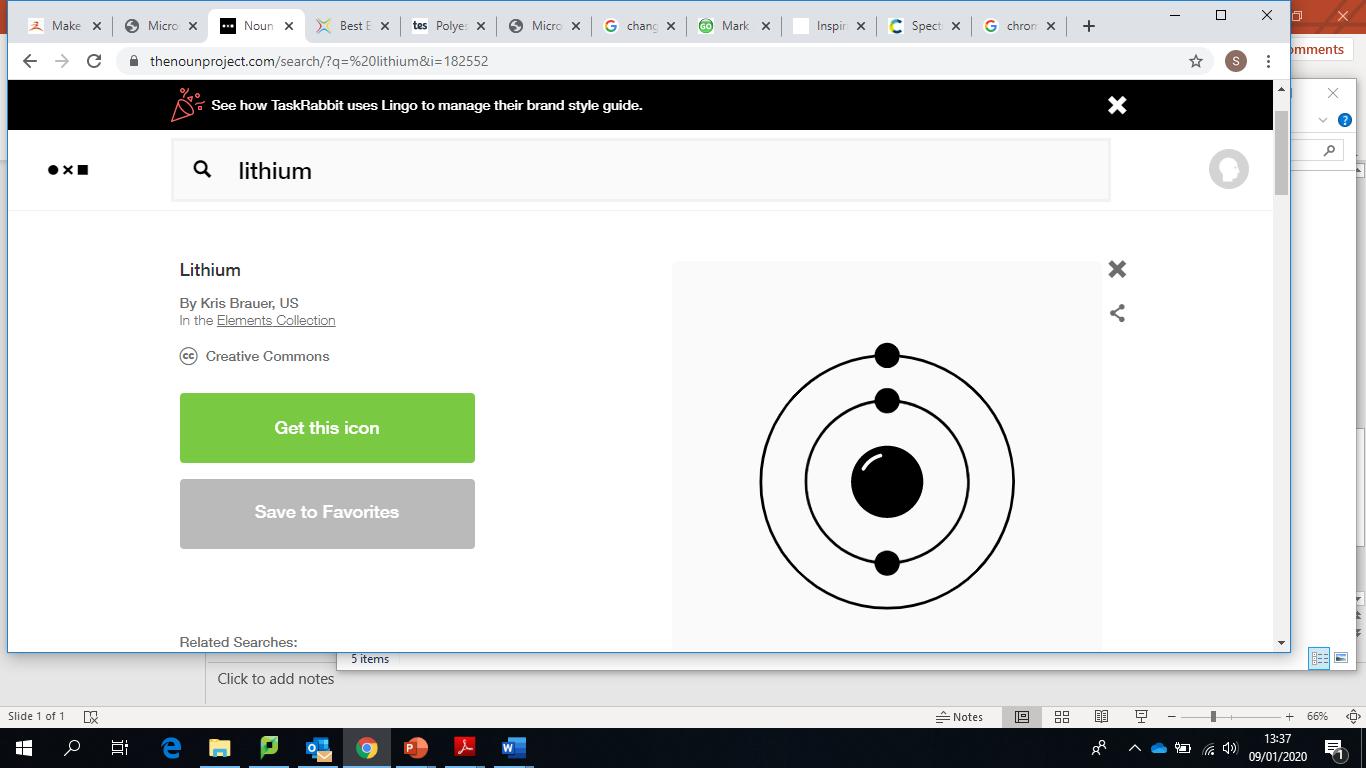 The Periodic Table
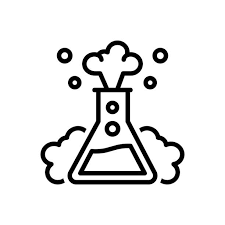 History of the atom
Periodic table
Fossil Fuels
Global Warming
Chemical Changes
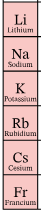 Alkali Metals
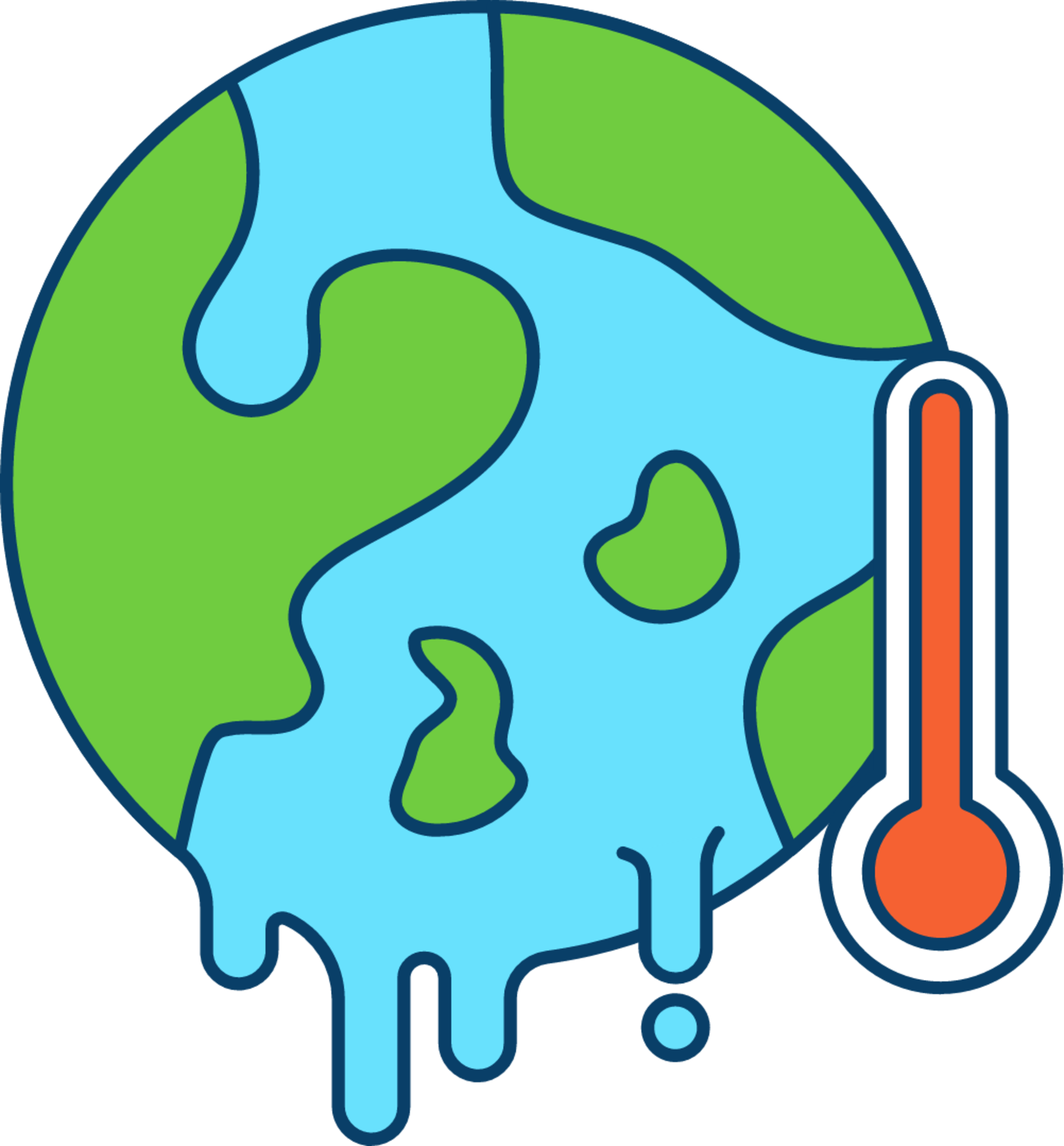 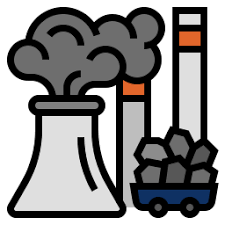 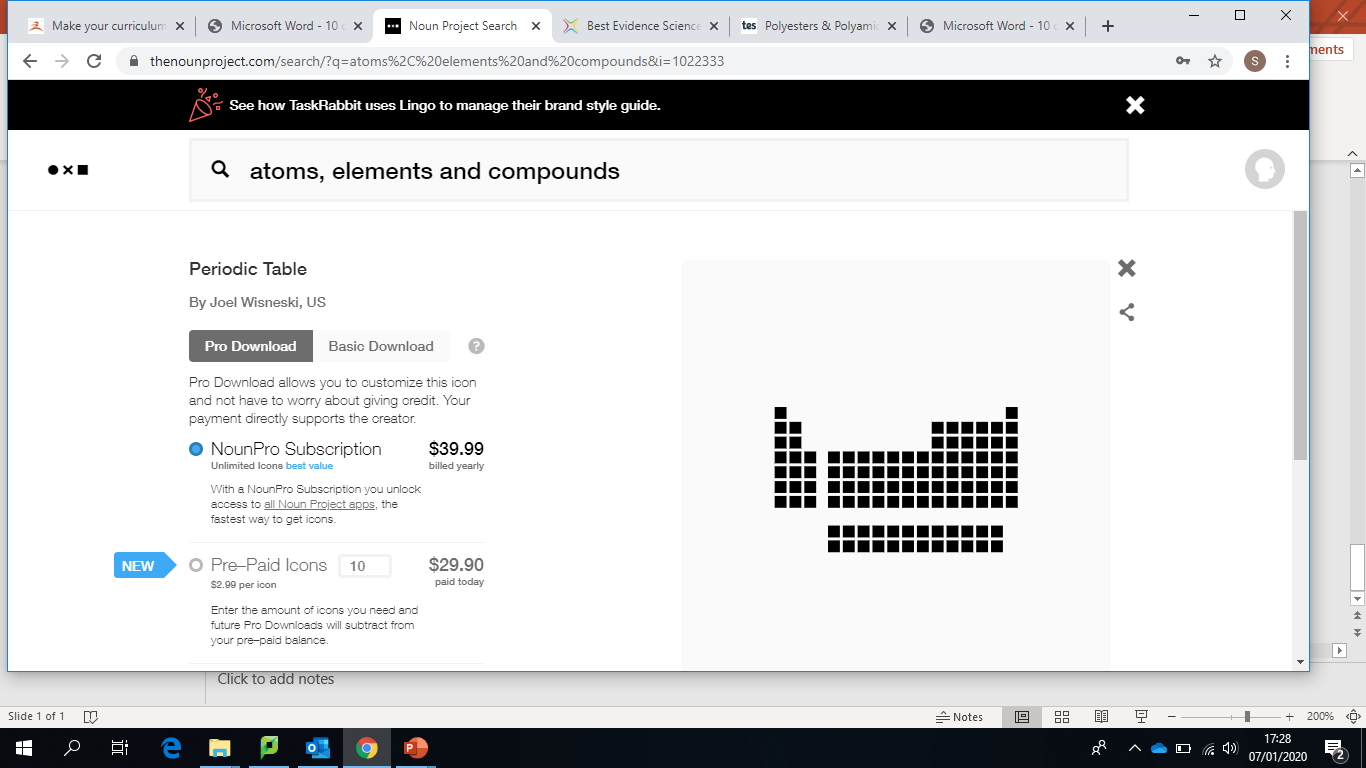 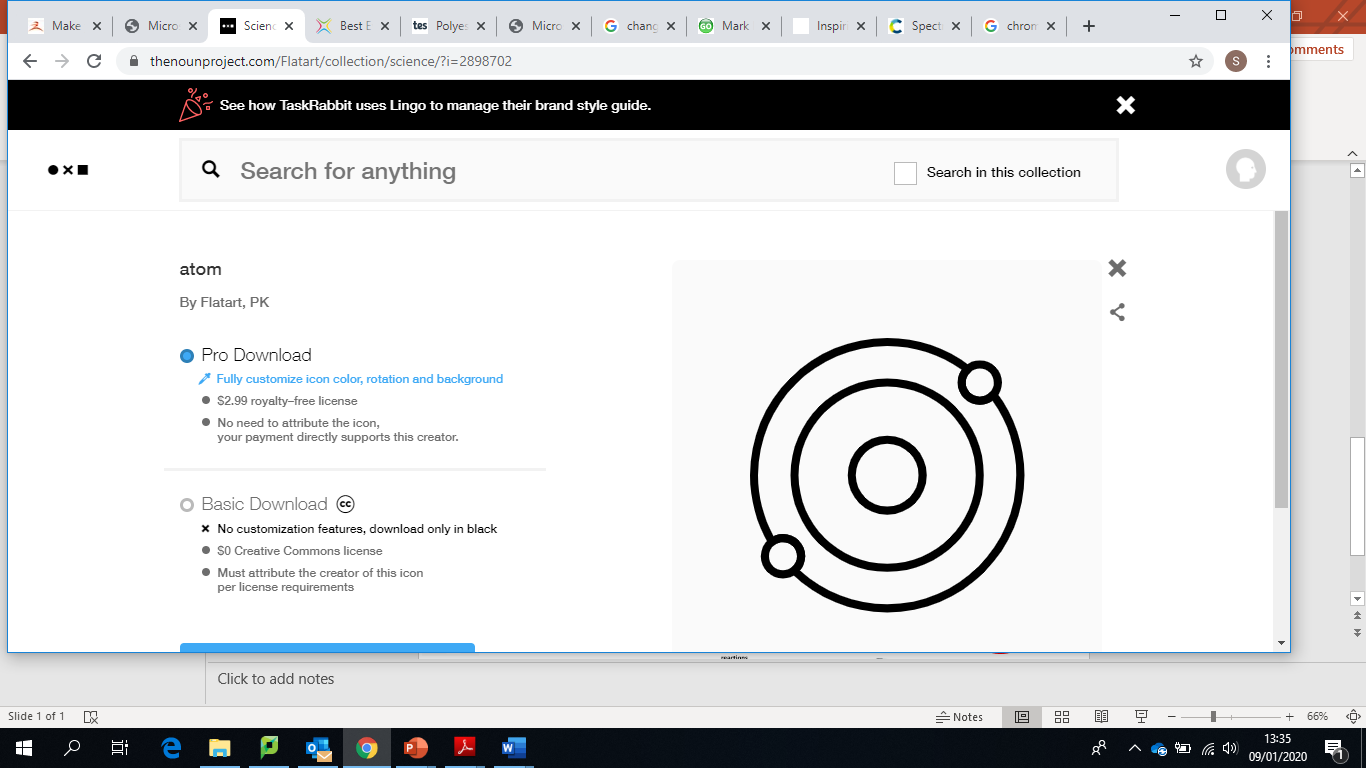 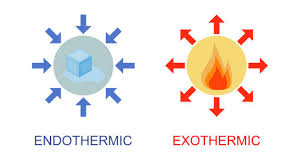 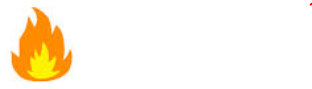 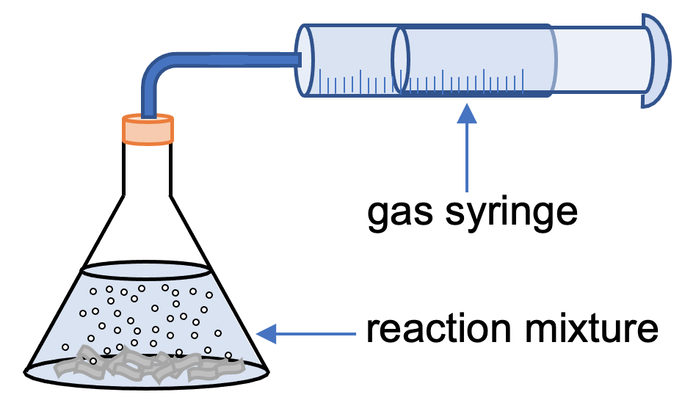 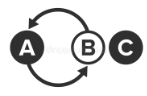 YEAR
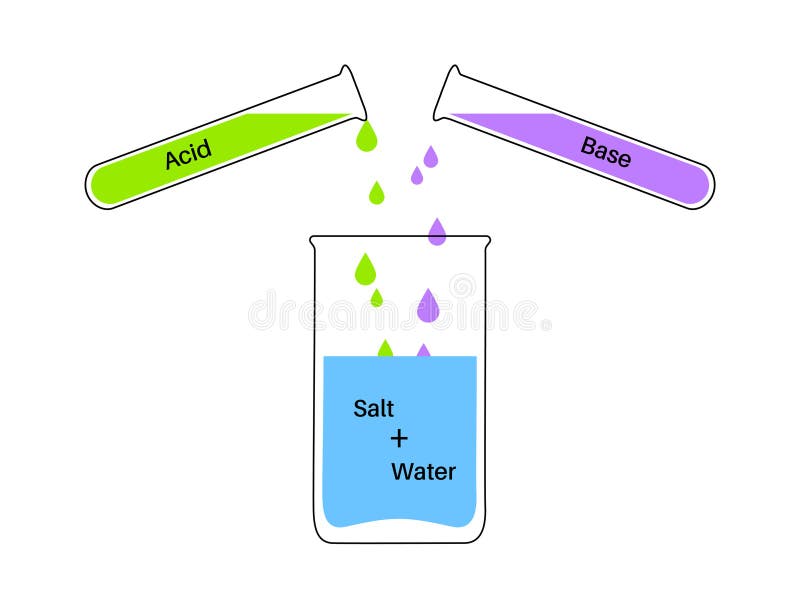 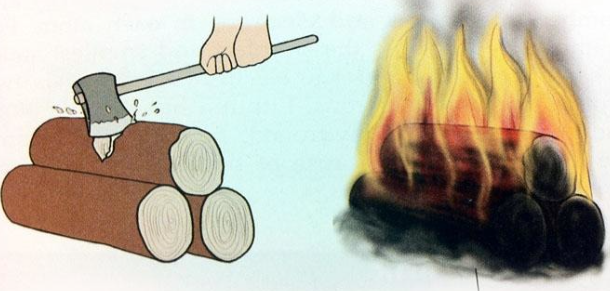 9
Exothermic and Endothermic reactions
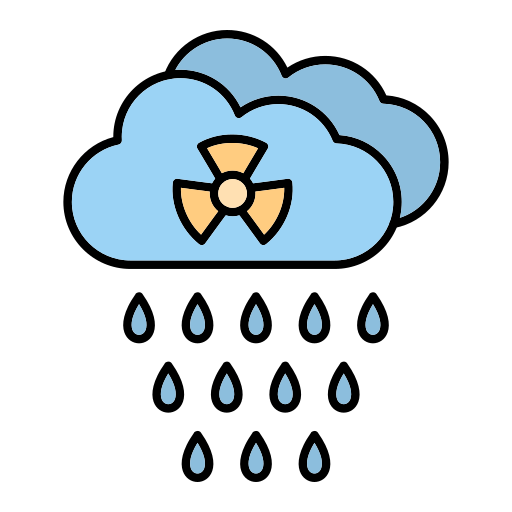 Chemical and Physical changes
Combustion reactions
Displacement reactions
Rates of reaction
Acid Rain
Neutralisation
Reactions of Acids and Bases
YEAR
Simple Chemical Reactions
Energy and Reactivity
8
Indicators
pH Scale
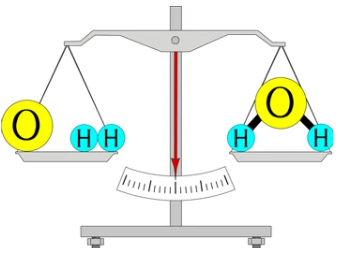 Reactions with metals and acids
Water cycle
Reactivity series
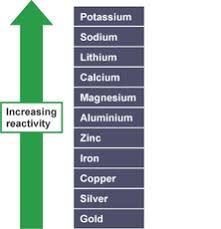 Conservation of mass
Rocks
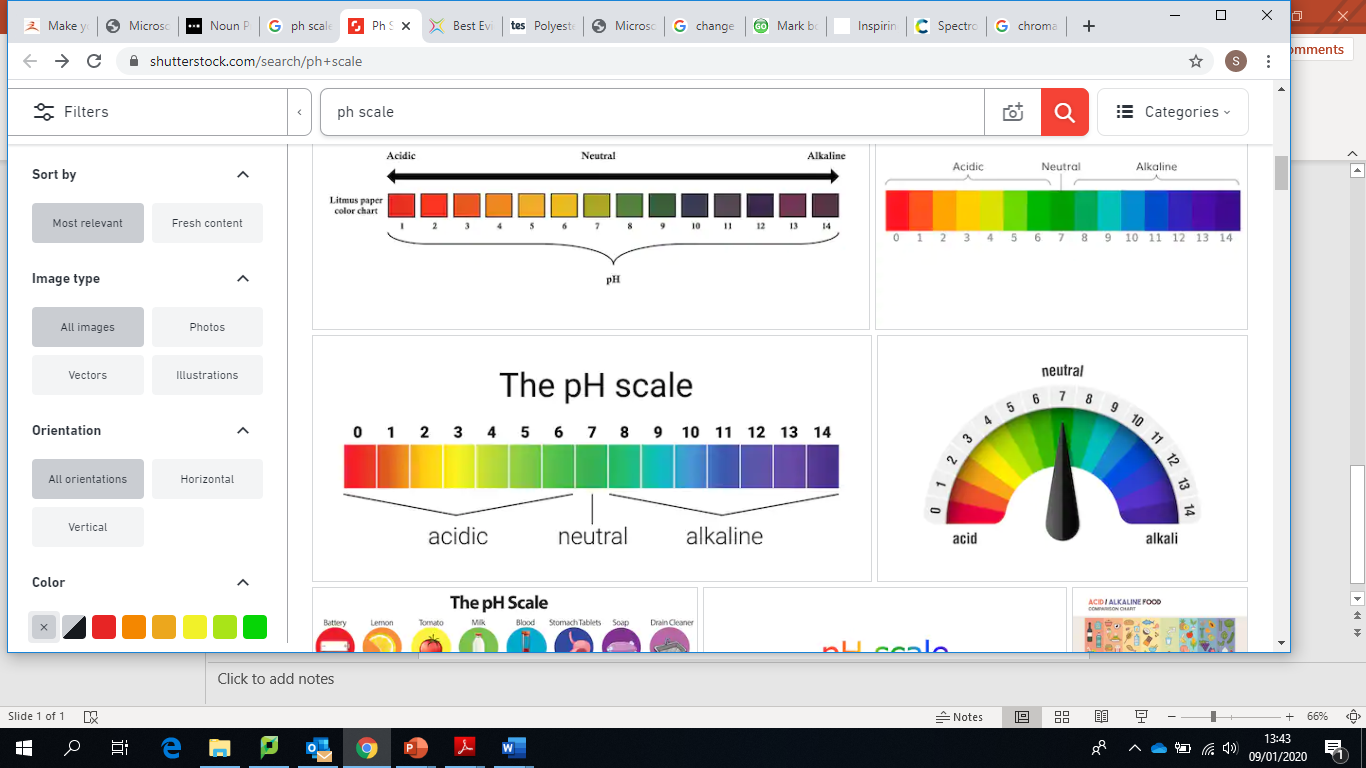 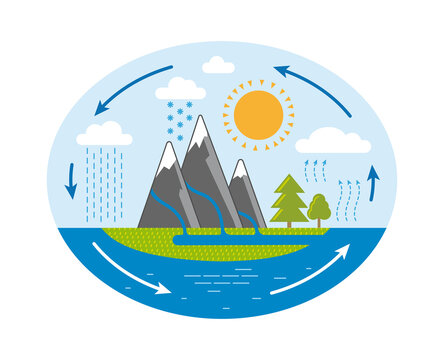 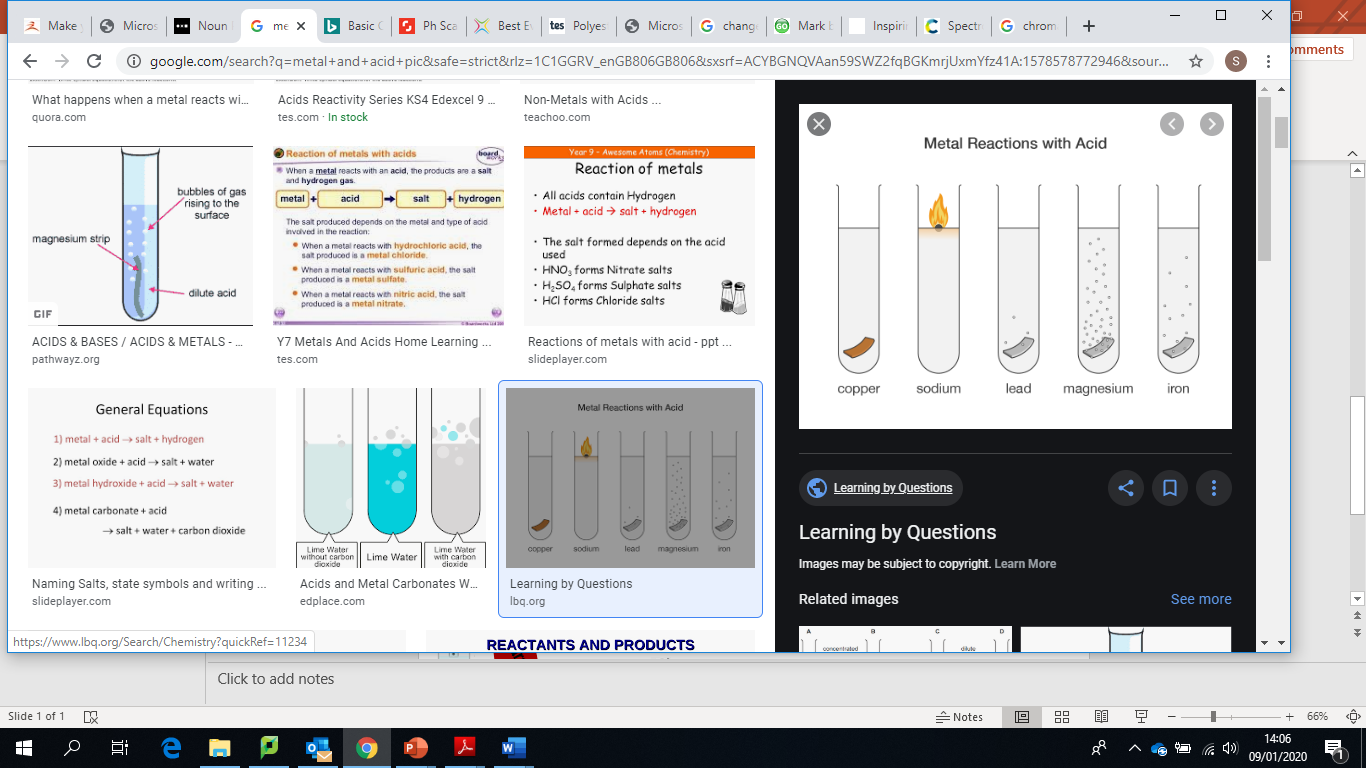 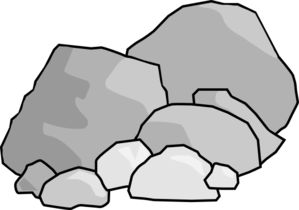 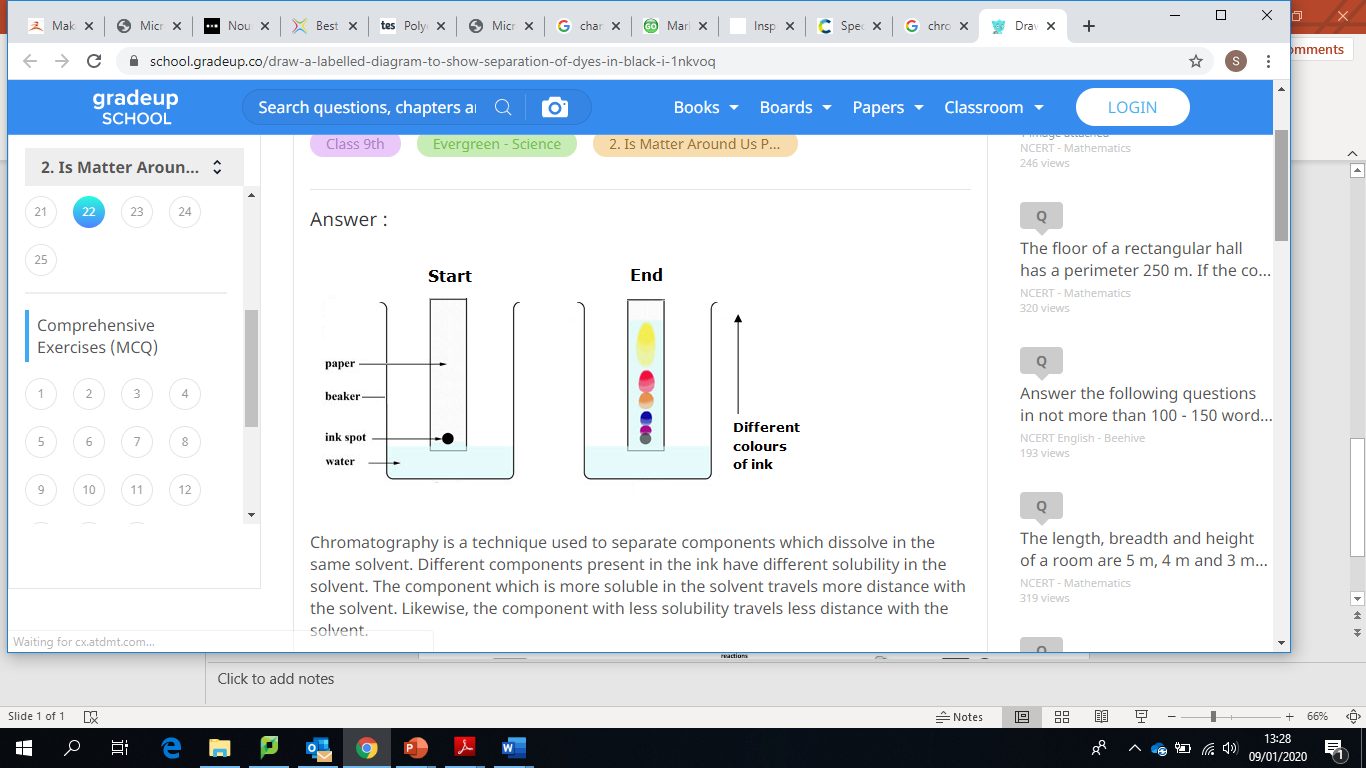 Atmosphere
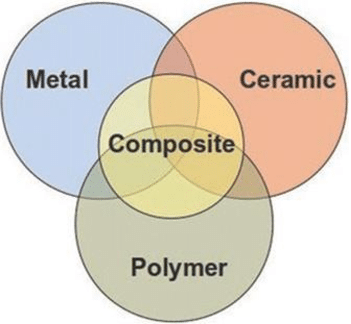 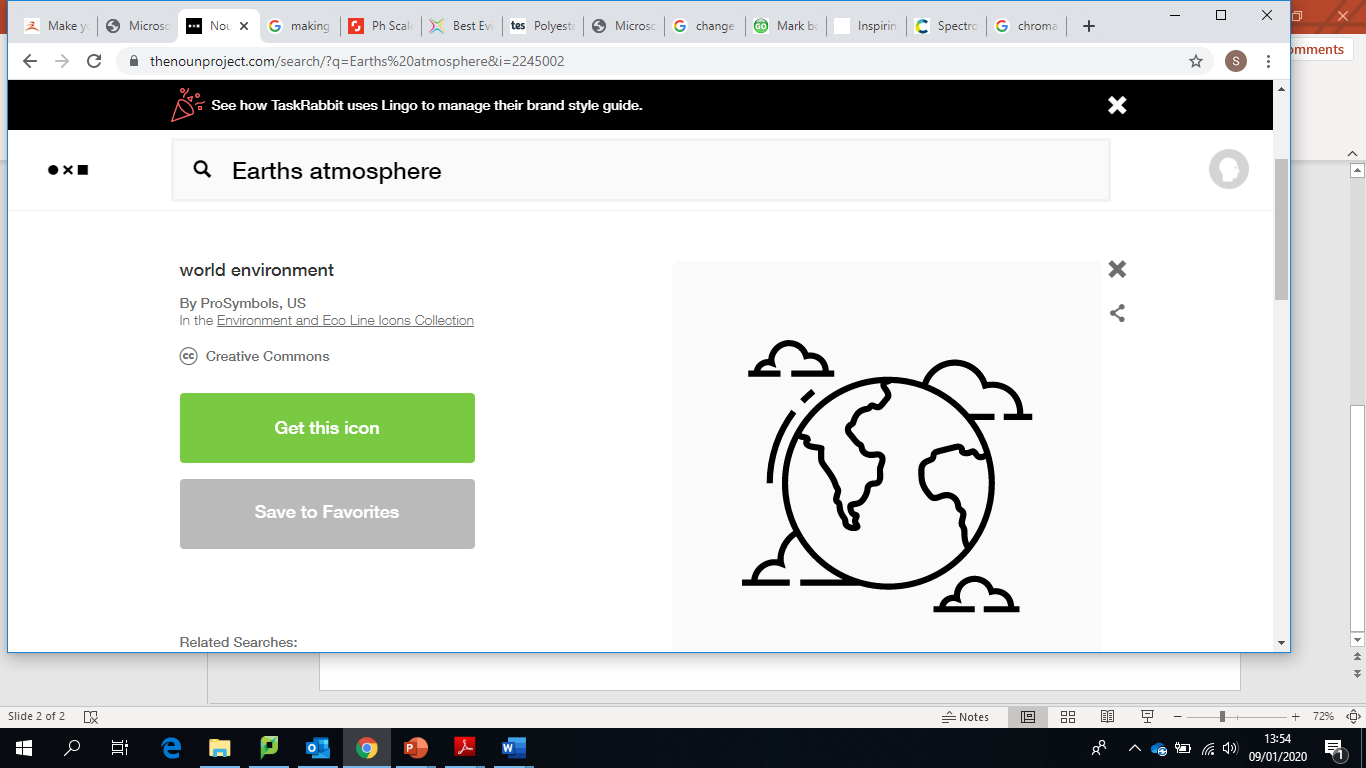 Elements Compounds and Mixtures
Chromatography
Classifying Materials
Properties of
 materials
Mixtures
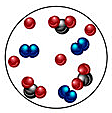 YEAR
7
Core Chemistry
Separating Mixtures
Compounds
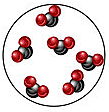 States of matter
Changes of state
Elements
Evaporation
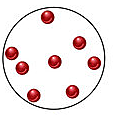 Filtrations
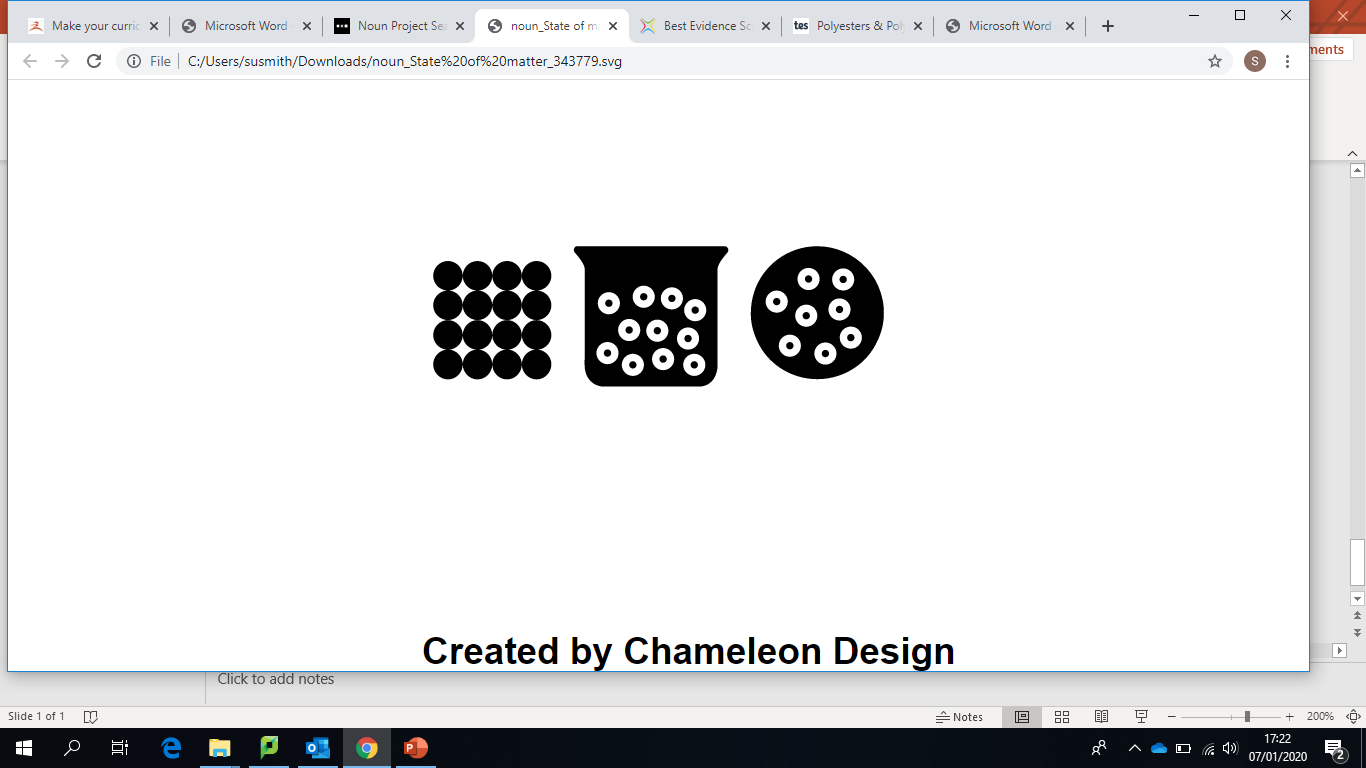 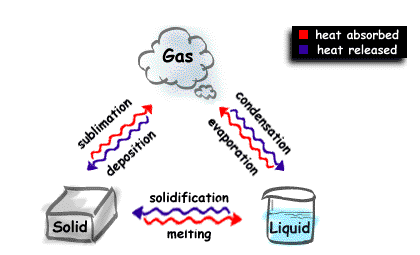 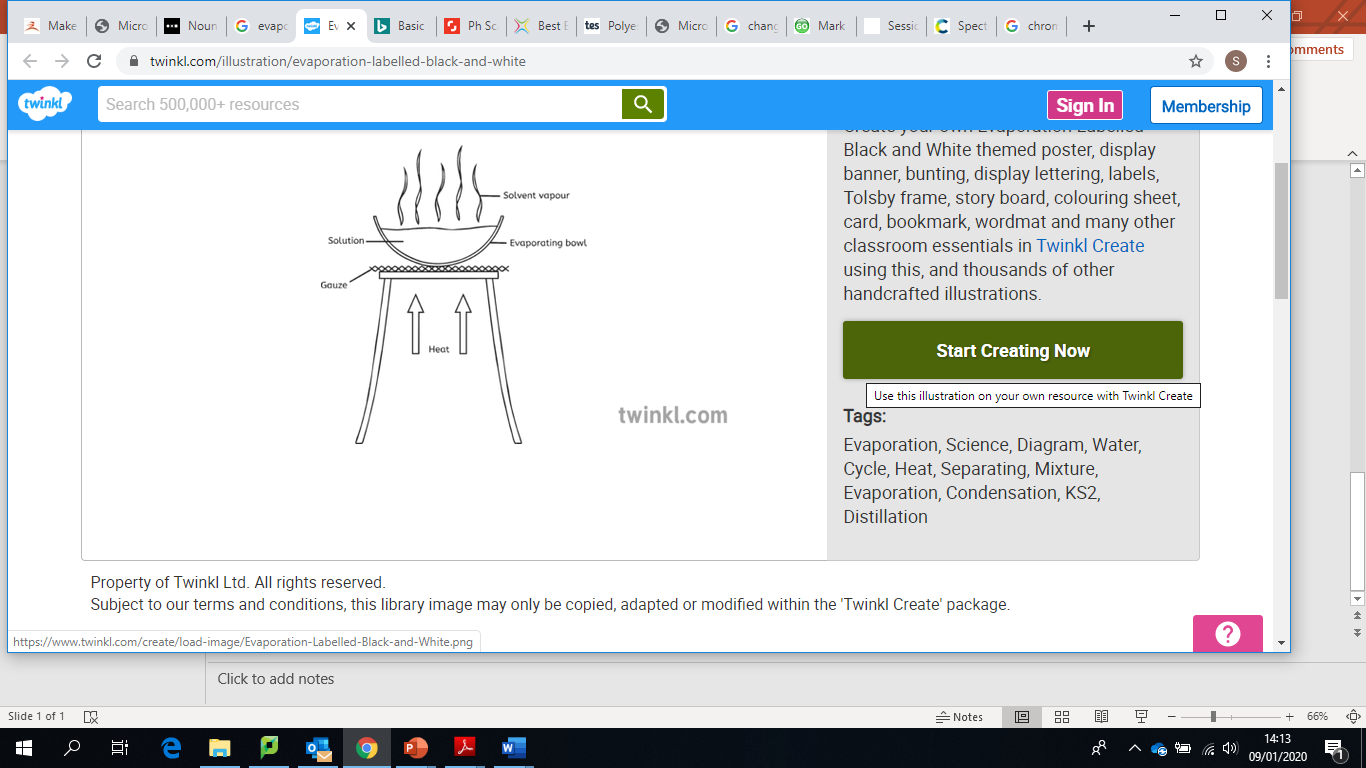 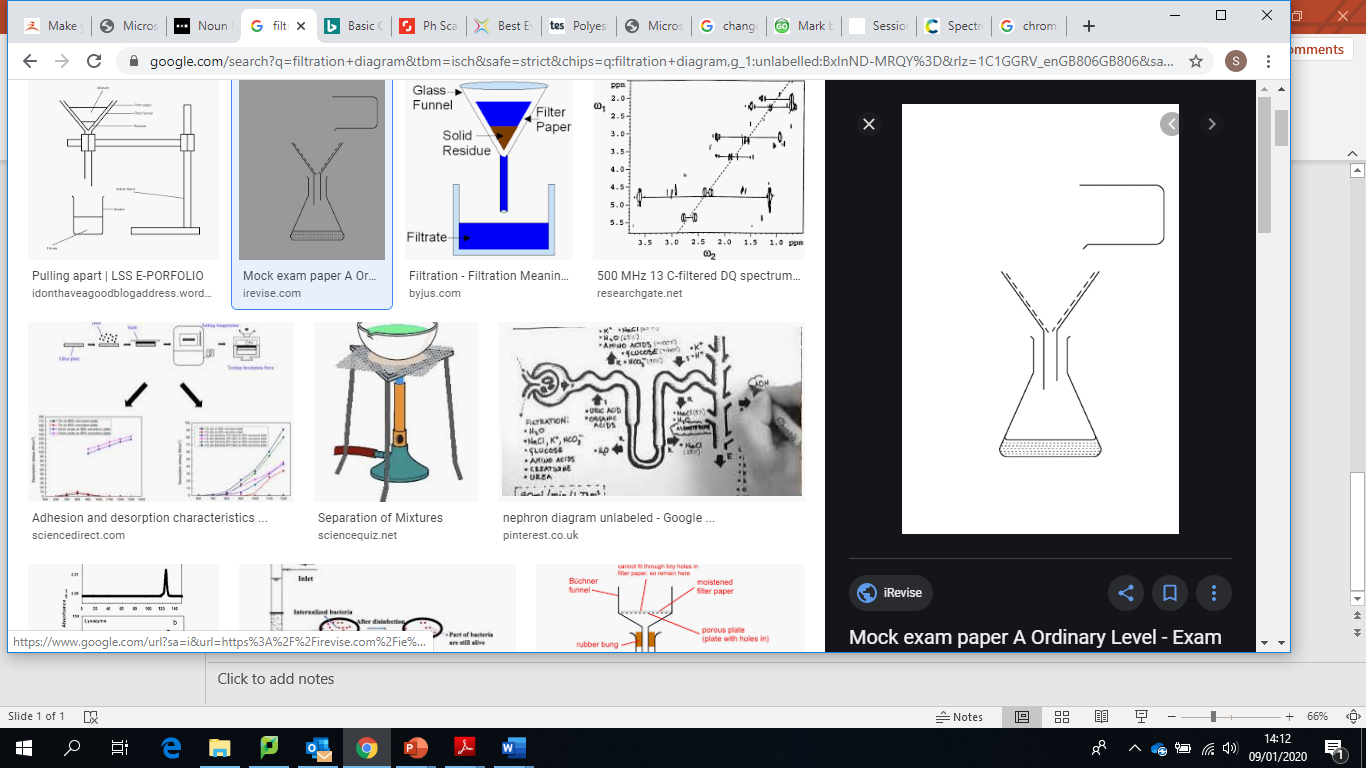 Note: In KS4 Exact teaching order within a year may vary for combined and separate students to spread practical work between groups and allow locked papers to be used effectively as exam preparation